Васкршња виртуелна учионица
Аутор Невена Миловановић, професор енглеског језика
ОШ Драгиша Луковић Шпанац
Крагујевац
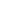 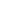 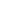 Размена искустава са колегиницом Ирином Лучњиковом из Русије, помоћ Русије Србији, припреме за радионицу
Ирина Лучникова
Sat, 4 Apr, 18:03
to me

   
Translate message
Turn off for: Russian
Знакомый журналист Дмитрий Лане из Белграда пишет: 
Определены сербские города, куда российские военные врачи и дезинфекторы отправятся в первую очередь БАЛКАНИСТ 03.04.2020 На аэродроме «Батайница» (20 км к северо-западу от Белграда) состоялось первое совместное совещание российских и сербских военных специалистов по определению возможных районов применения прибывшей в Сербию российской помощи. В ходе консультаций было предложено использовать российские врачебно-сестринские бригады в городах Белград, Чуприя, Валево, Нови-Сад, Ниш, Крагуевац и Кикинда — населенных пунктах, в которых сложилась наиболее тяжелая эпидемиологическая обстановка. Кроме того, специалисты войск РХБ защиты Минобороны России могут быть задействованы для дезинфекции военного городка в городе Бачка Топола, где в настоящее время выявлены случаи заболевания коронавирусом сербских военнослужащих. 4 апреля в Белграде в здании военно-медицинской академии пройдёт расширенное совещание с участием представителей Минздрава и Минобороны Сербии, на котором будут определены наиболее приоритетные объекты для работы российских военных специалистов и прибывшей техники по оказанию помощи в борьбе с распространением коронавирусной инфекции. Фото: Министерство обороны РФ

При копировании или цитировании публикации указание портала «Балканист» в качестве источника обязательно. https://balkanist.ru/opredeleny-serbskie-goroda-kuda-rossijskie-voennye-vrachi-i-dezinfektory-otpravyatsya-v-pervuyu-ochered/
Активности руских ученика у новинама-упознавање са волонтеризмом ученика у пандемији
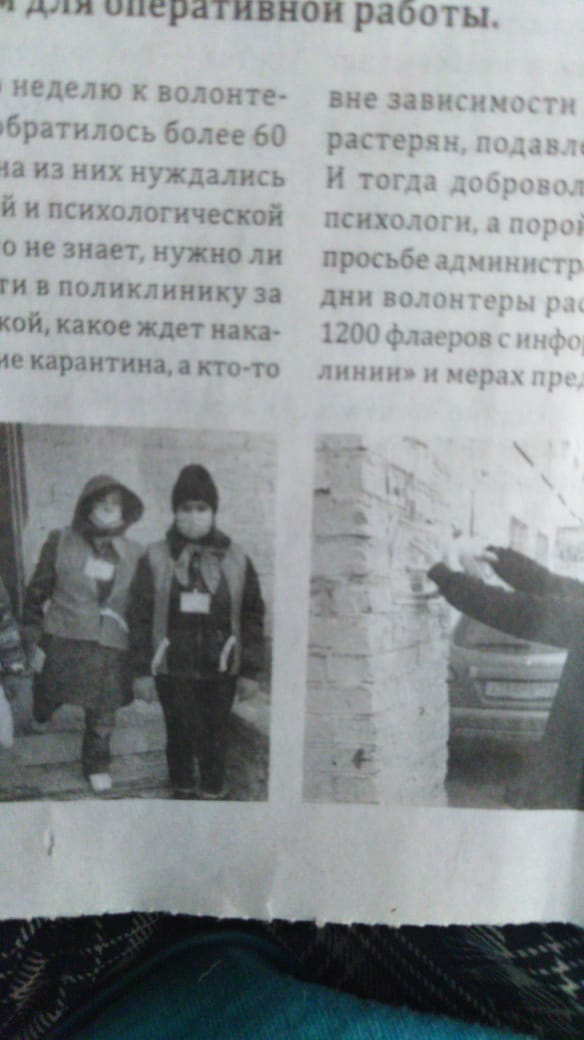 Писма ученика из Русије ученицима из Србије
Диана Фролова и Виктория Кочкина — волонтеры. Они помогают пожилым людям. Вот их письма:
Мы снова победим

В этом году весенние каникулы затянулись, точнее, плавно перешли в длительную «самоизоляцию». Так как я волонтер школьного отряда, я решила помогать людям. Для этого записалась в городской отряд «Салда – город возможностей». Сначала прошла учебу, получила сертификат и инструкцию по работе, а также средства индивидуальной защиты. Мне понравилось, ведь занимаясь полезным делом, во время «изоляции», я узнаю много нового.

Нам дают заявку, по ней мы идем к тем, кому нужна помощь. Нам дают деньги, на которые мы покупаем продукты или лекарства. А еще мы выносим мусор, если кто0то просит об этом. В знак благодарности люди угощают нас конфетами. Но мы не берем, так как установили для себя закон. Мы ведь по зову сердца помогает людям. Они попали в беду, им нельзя самим выходить из дома. Опасно из –за короновируса. Но мы его победим. Победим вместе с нашими пожилыми людьми.

Диана Фролова, 8 класс, ГБОУ СО «Верхнесалдинская школа»
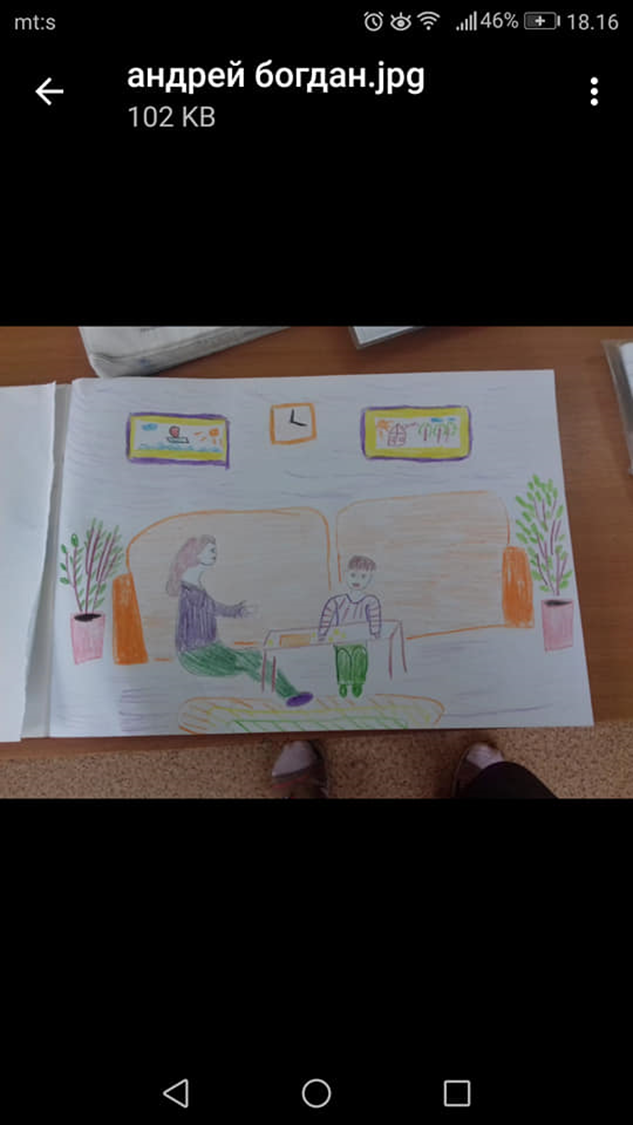 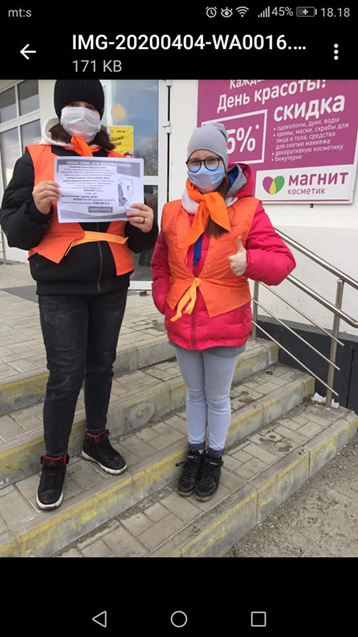 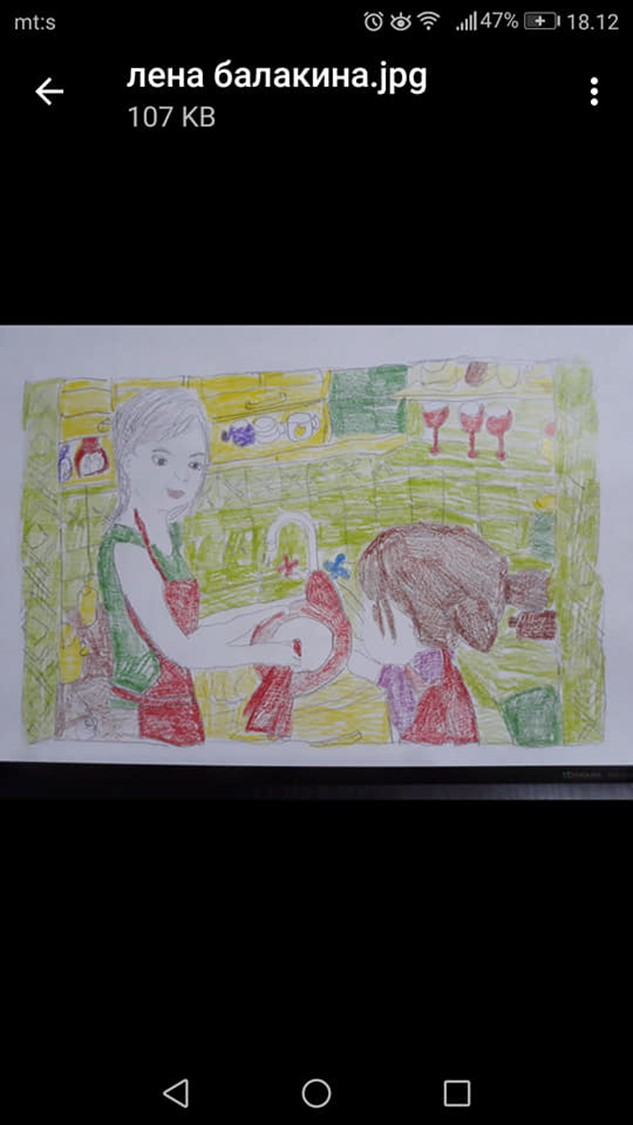 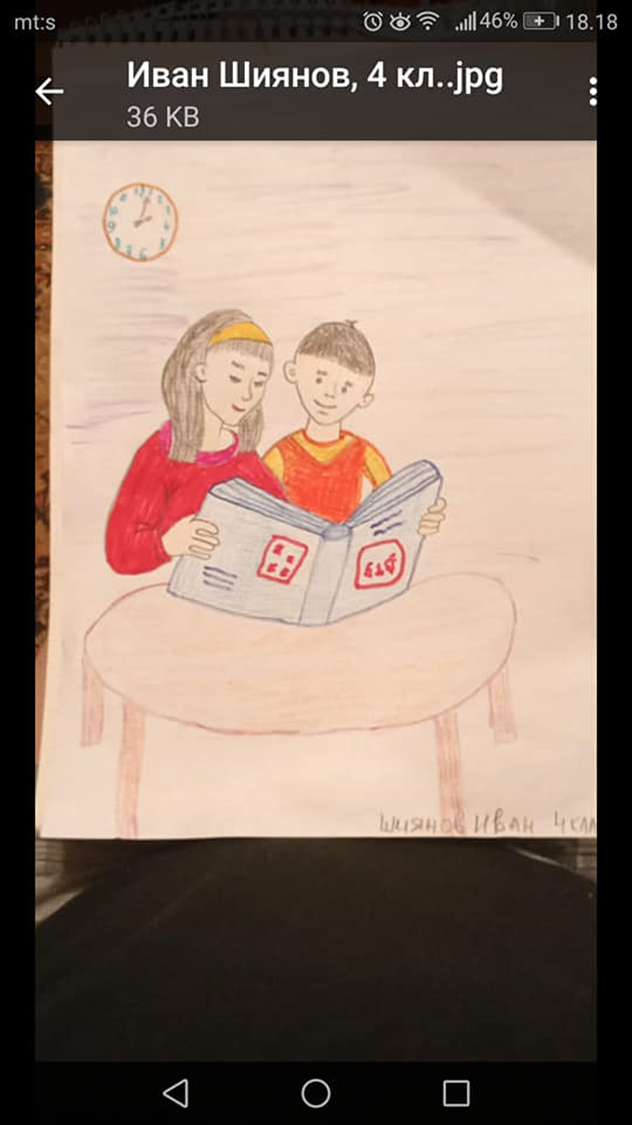 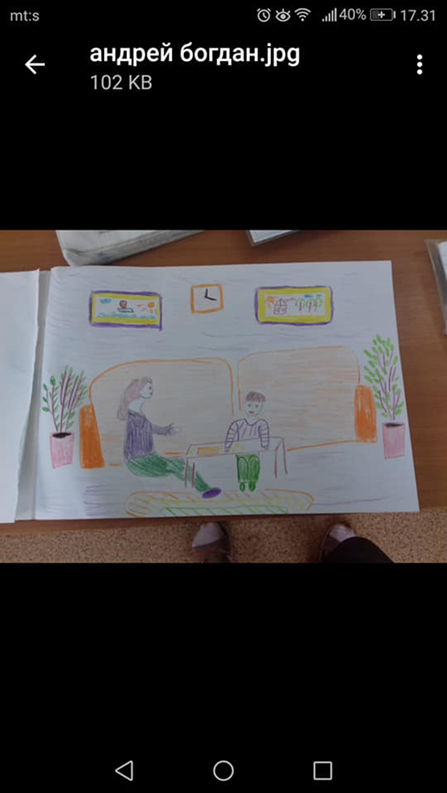 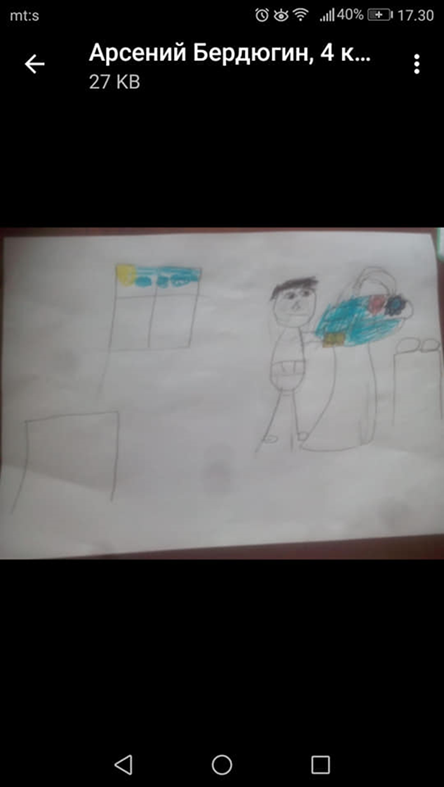 Я дома

Я просыпаюсь обычно очень рано, около 7 часов. Заправляю кровать, умываюсь, делаю утреннюю зарядку. Сейчас я сижу дома, так как у нас карантин, и школа у нас не работает. Хотя я очень скучаю по школе, меня там ждут одноклассники и интересные уроки.

А сейчас я больше нахожусь дома. Делаю уроки, узнаю много нового.

После уроков я обычно занимаюсь спортом. Я люблю спорт и стараюсь выполнять все задания моего тренера. А еще я люблю делать поделки. Так же я люблю смотреть фильмы. Но обычно это можно делать только в выходные.

Иногда мы с ребятами играем в настольные игры, играем в лото, домино, «Монополию».

Вечером в 22.00, устав после долгого дня, я ложусь спать и засыпаю.

Андрей Богдан, 6 класс, ГБОУ СО «Верхнесалдинская школа»

PS: Андрей Богдан живет в детском доме
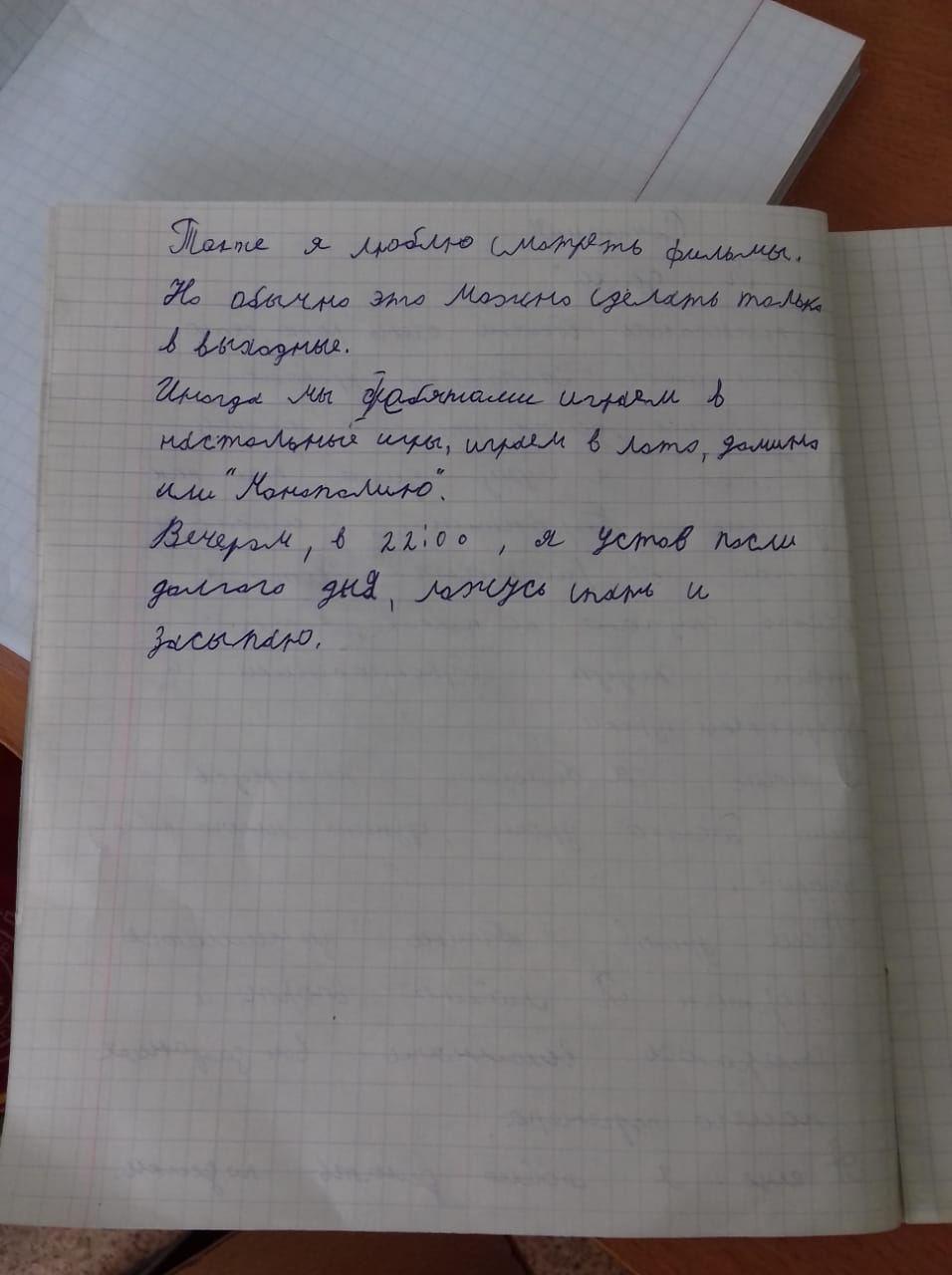 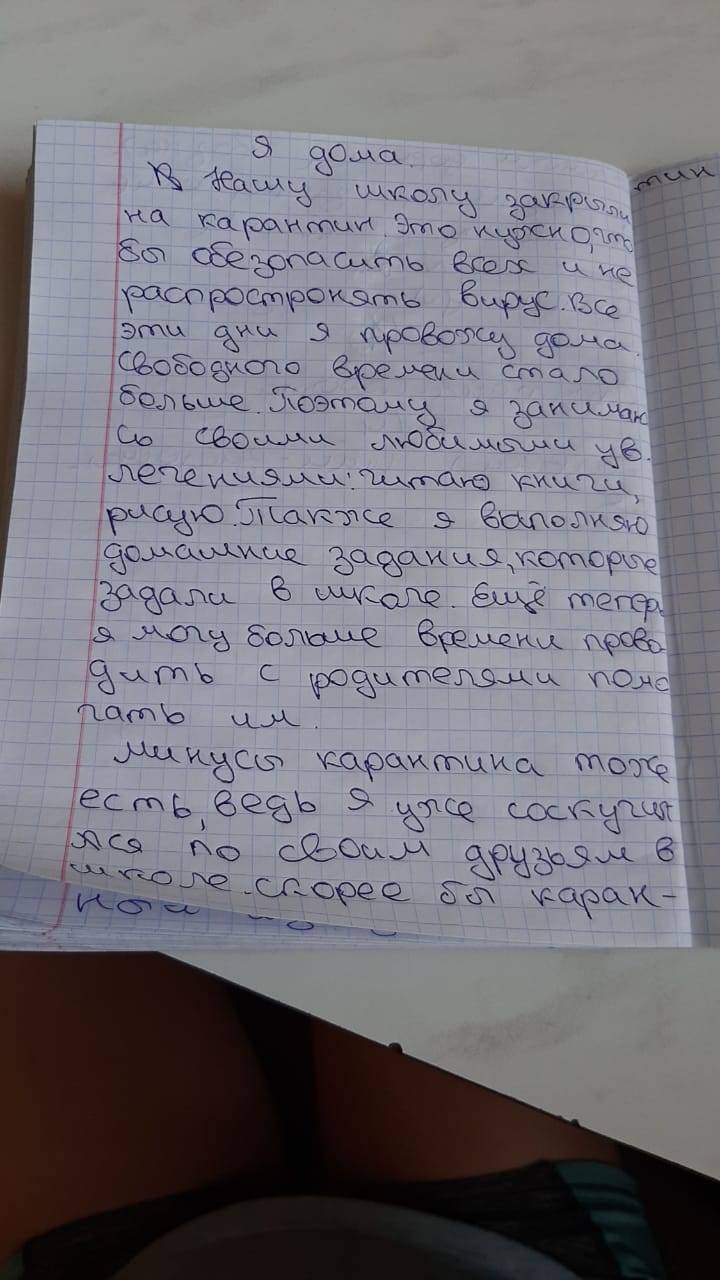 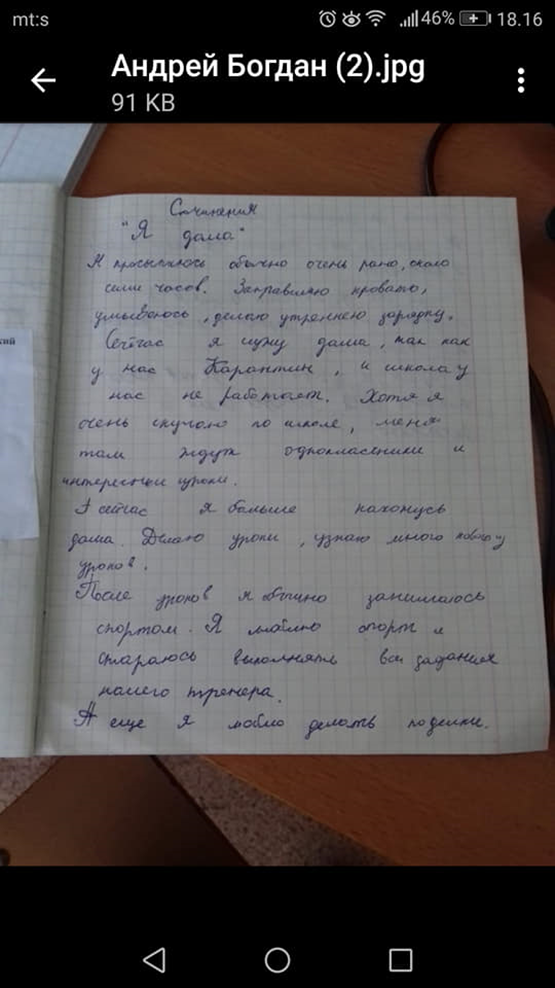 Я дома

Свой день теперь я провожу дома. Утром я просыпаюсь, завтракаю, прибираюсь у себя в комнате, а за день снова устраиваю бардак.  Немного играю в телефоне и сажусь делать уроки. На одно занятие у меня уходит минут 30 или 40. Потом я сажусь читать. Я очень люблю играть со своей собакой. На улицу нельзя. Но с ней разрешают.

Я очень хочу в школу. Теперь я еще больше понимаю, как там интересно. Мне нравиться ходить в театральный, на познавательные занятия, когда мы делаем поделки или рисуем. И я с нетерпением жду, когда снова приду в школу. Школа, я тебя люблю, оказывается.

Арсений Бердюгин, 4 класс, ГБОУ СО «Верхнесалдинская школа»
е- писма и е- честитке ученика из Србије
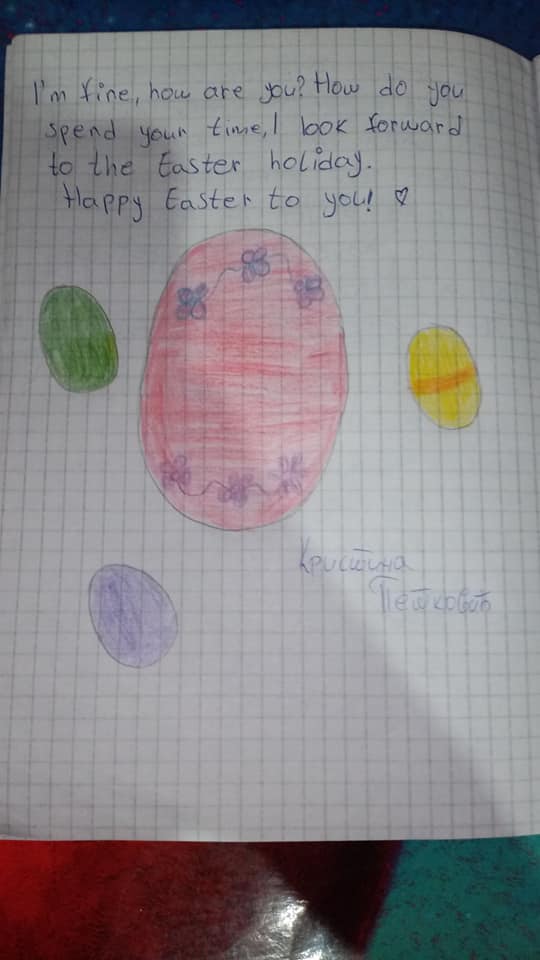 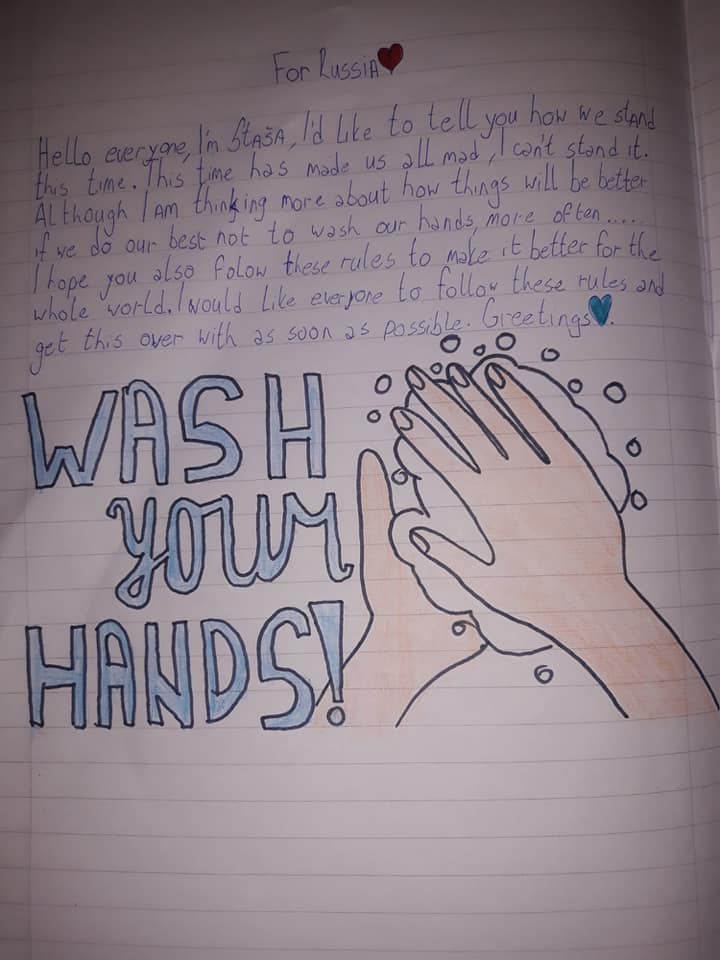 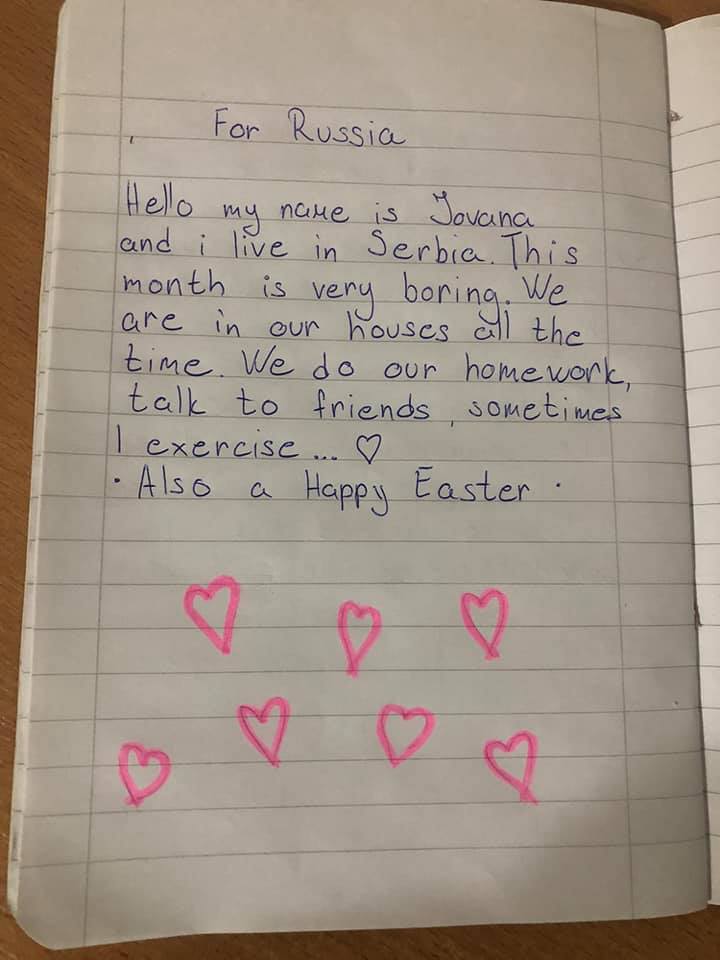 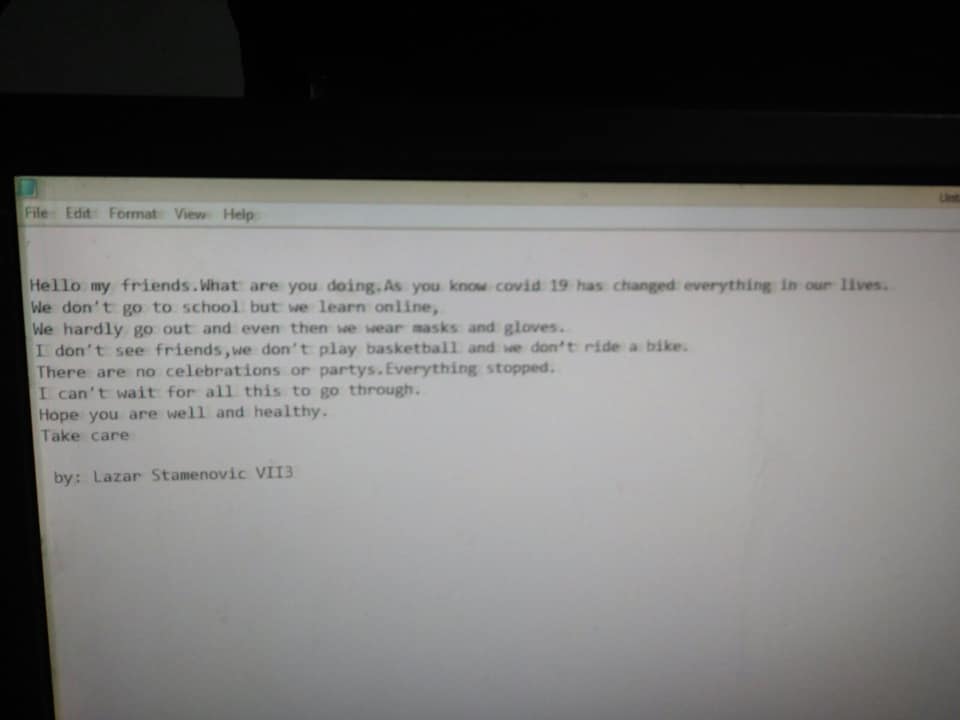 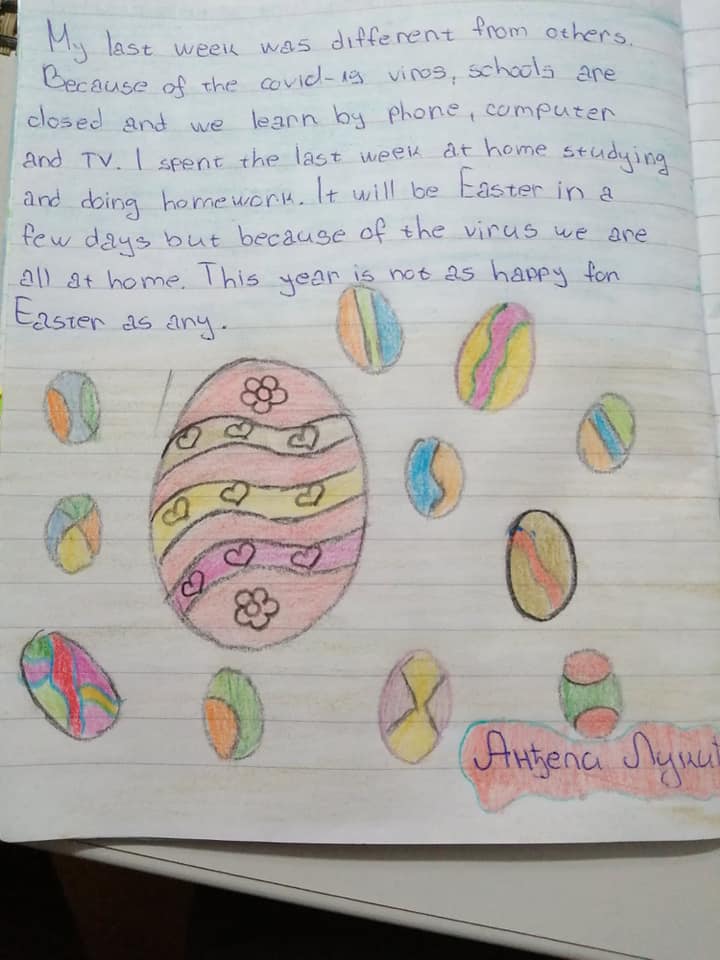 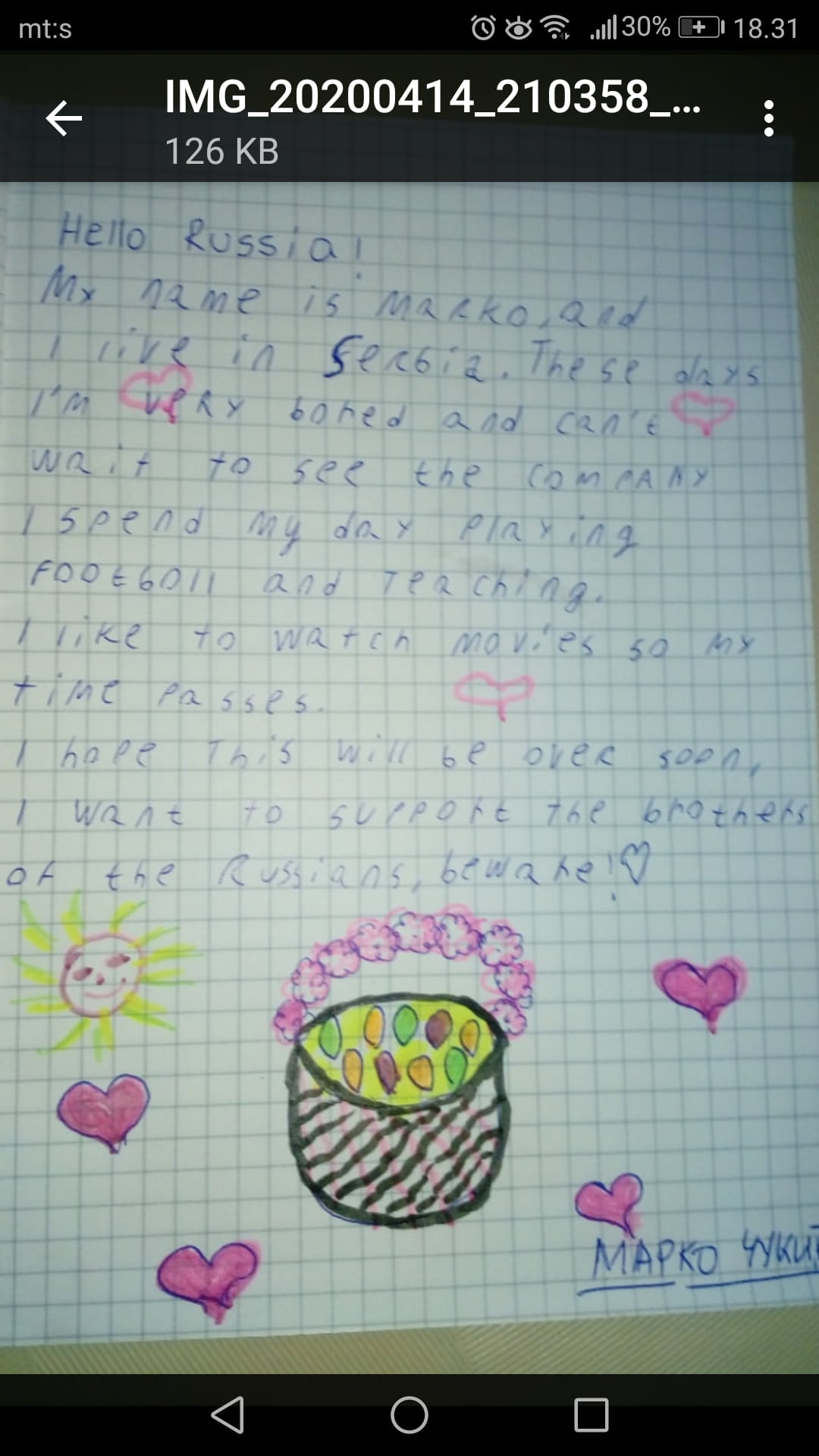 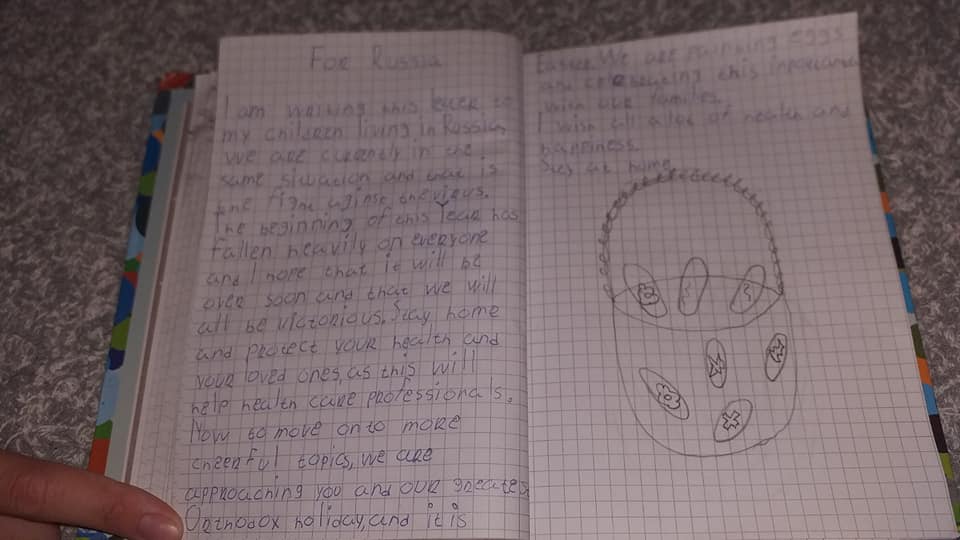 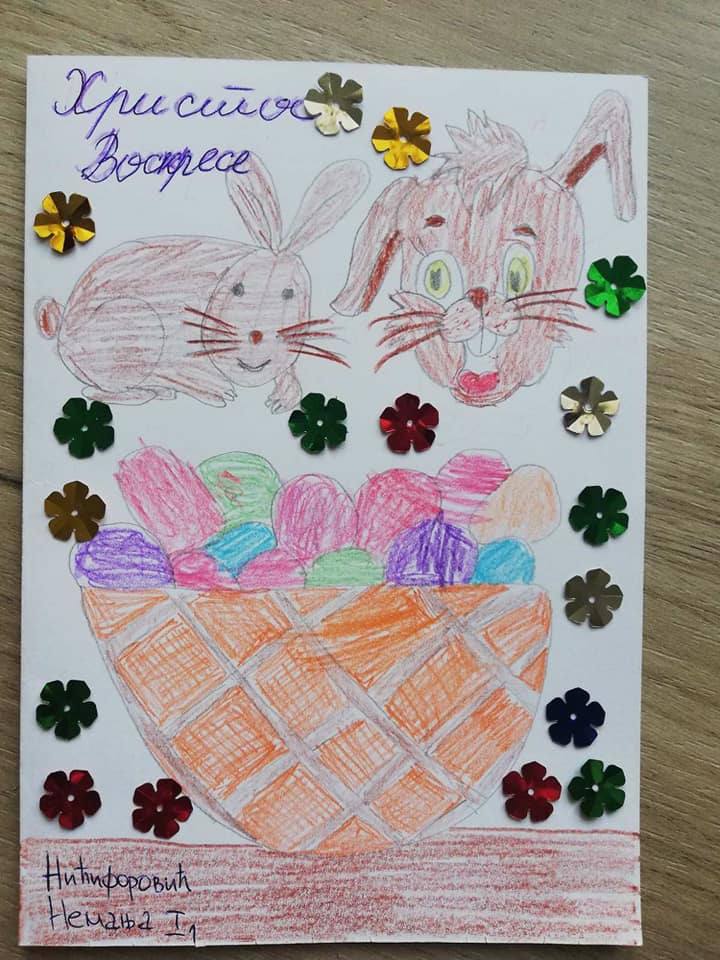 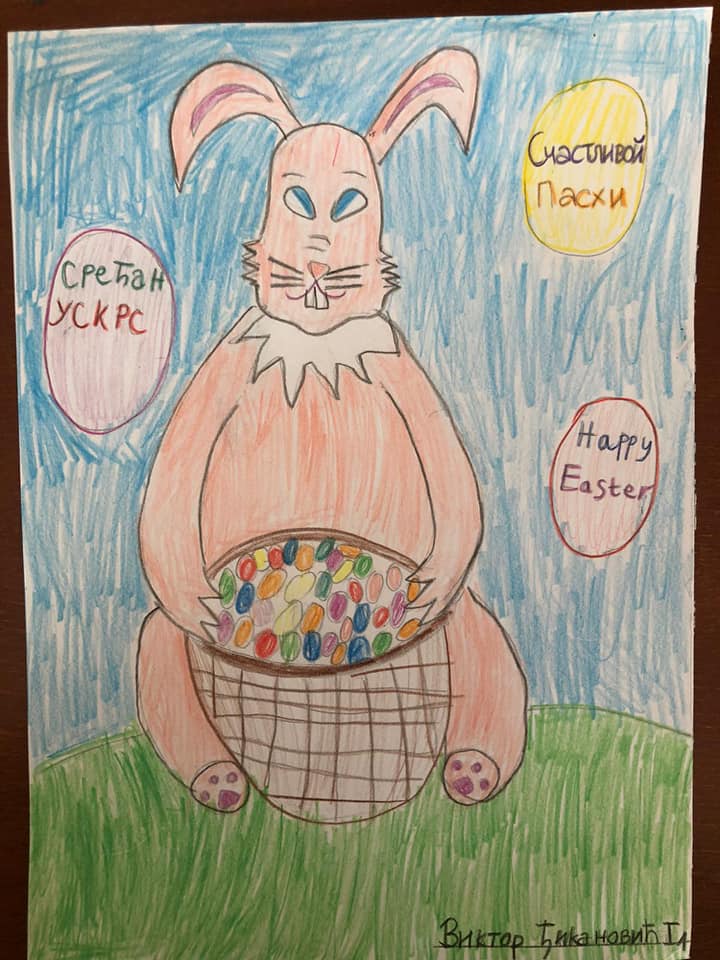